Грозит ли Земле перенаселение?
Учитель географии 
МБОУ Школы № 73 г.о. Самара
Вязовкин А.М.
Томас Роберт Мальтус 
(1766-1834)
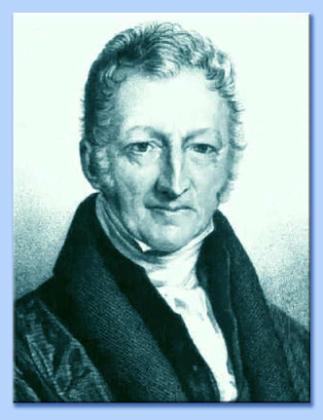 «Плодовитость бедняков – естественная причина их жалкого положения»
Пути решения проблемы:
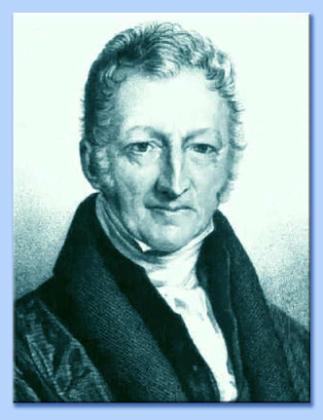 вдовство

 безбрачие

 поздние браки

войны
Глобальные проблемы мира
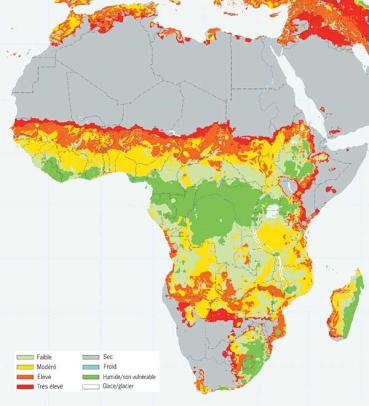 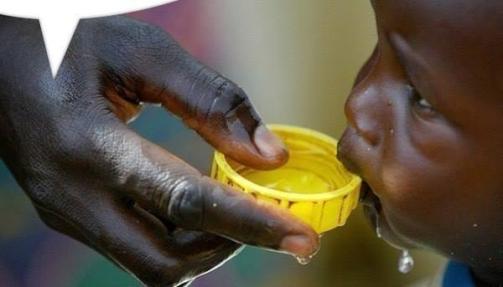 «Мир болен раком, и этот рак – человек» - М. Месарович.
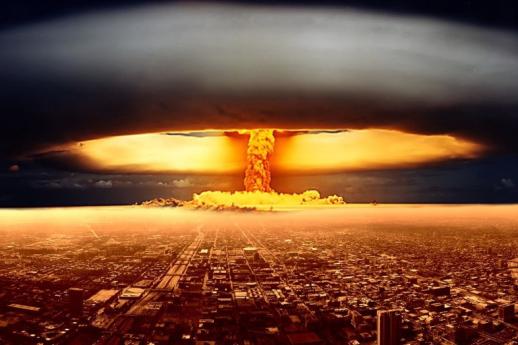 Заседание Римского Клуба
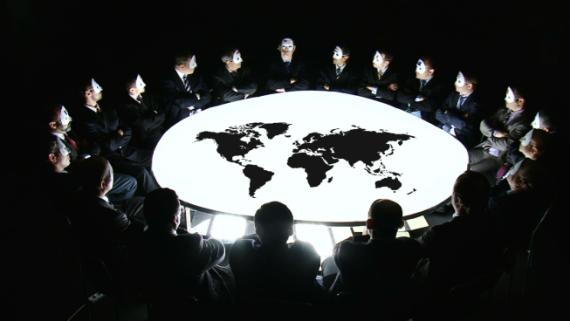 Как происходит рост населения Земли ?
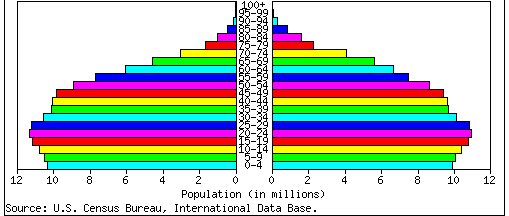 Демографическая пирамида №1
Демографическая пирамида №2
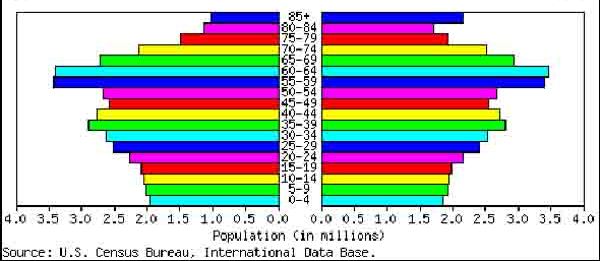 Модель Т.Мальтуса
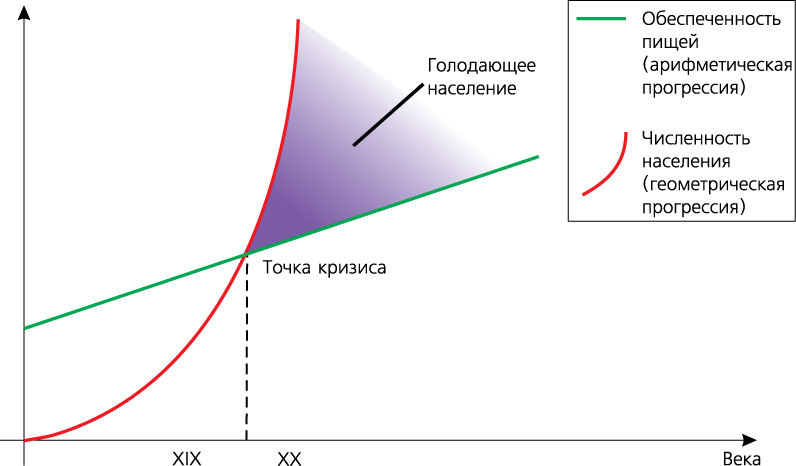 «Милости просим! Располагайтесь. Места хватит всем».
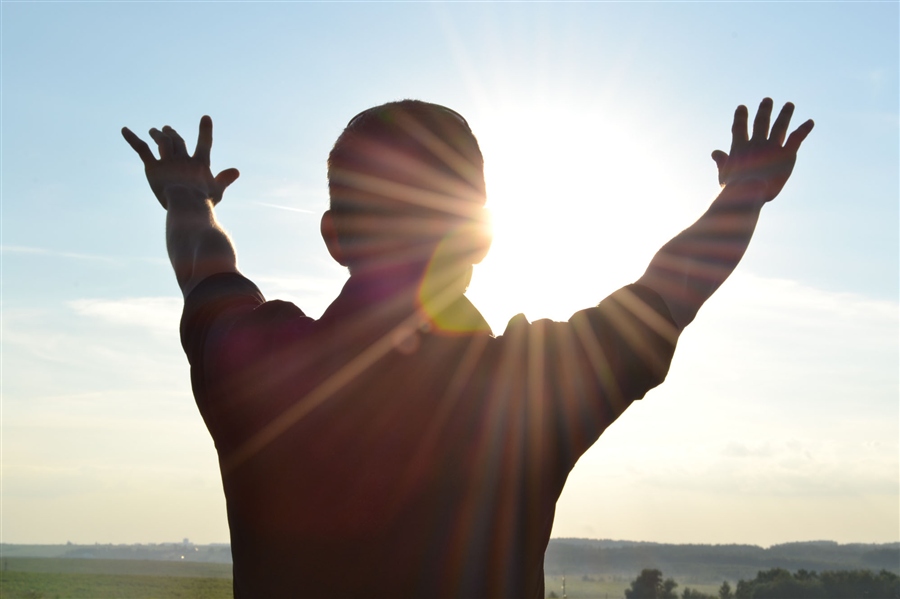